Alain Touraine la Sociologie de l’Action
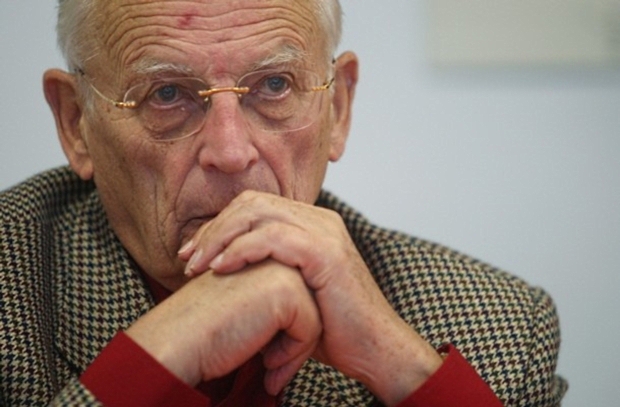 1. Epistemologies du Sud
Intégrer les acteurs, chercheurs, connaissances, visions du monde des Sud
Voir et comprendre le monde du point de vue des dominés.
Exemple: Comment on intègre les défavorises dans les réseaux alimentaires? Il faut pour ça comprendre leur vision de l’alimentation.
2. Aller au delà du nationalisme méthodologique et du globalisme méthodologique
Ca ne veut surtout pas dire une sociologie globale qui soit pareil partout: Le global est un niveau important mais il faut articuler différents niveaux d’action
Attention au “nationalisme méthodologique”, donc à analyser à partir de l’Etat Nation et dire que ce qui importe est l’Etat Nation.
Il ne faut pas prendre le cadre nationale comme unité de comparaison. Penser le global, ce n’est pas comparer quelques pays à partir de leurs analyse au niveau nationale.
Les jeunes militants d’aujourd’hui sont militants mais pas dans le cadre national.
Les jeunes de banlieues - les jeunes populaires: ce sont des catégories qui permettent de voir les choses en dehors des catégories nationales
J’explique : quand on fait une recherche sur les jeunes, on prends en compte des statistiques nationales turques et françaises et un on compare. Cependant il y’a beaucoup plus de différences entre les jeune de Paris et la banlieue parisienne, que les jeunes des cartier populaires de Paris et Athènes. Les manières d’agir et les logiques d’action sont plus similaires dans les quartiers respectifs de ces deux capitales.
Le nationalisme méthodologique est difficile a dépasser car les financements des recherches sont souvent limités aux cadres nationales. 
Comprendre les étudiants Chiliens aujourd’hui, qui luttent pour les lois de la retraite, c’est aussi comprendre les étudiants ailleurs, par exemple en France, qui se mobilisent contre la loi du travail, comme on peut l’observer a Nuit Debout.
Pour les politologues les élections se font dans un cadre national. Cependant, sans penser les dynamiques globales on ne peut pas faire une analyse pertinente à l’échelle nationale non plus.
3. Terrains multi-sites et multi-niveaux
Si je fait une recherche sur la déviance policière, sur la violence policière en Turquie et en France faut articuler les échelles d’observation et d’analyse. Donc il n’est pas suffisant de prendre en comte les centres-villes et les banlieues, ni de prendre Istanbul et Paris. Il faut faire des recherches multi-sites en Turquie et des recherches multi-sites en France. C’est la méthodologie de Michel Wieviorka, étudiant de Touraine et le directeur du CADIS après Touraine, qu’on étudiera dans le cours prochain.
Il faut déconnecter les échelles d’action et les niveaux de signification.
Il faut donc aller du local au global. Les sociologues des mouvements sociaux ont souvent affirmé que les mouvements locaux n’étaient pas des mouvements matures. Il faut cependant articuler ce niveau dans la recherche.
Il y’a des mouvements très locales – non parce qu’il ne sont pas assez importants pour exister au niveau national, mais parce qu’ils pensent que le local est important. C’est surtout le cas des mouvements paysannes.
Via Campesina est le plus grand mouvement au monde. 200 mille personnes. Leur slogan: « Globalisons la lutte globalisons l’espoir »
La sociologie de l’action est une sociologie critique
Double exigence/ il faut faire des terrains dans différents endroits
Revendiquer les grandes pensées théoriques. Ne pas abandonner les groupes, les questions comme « qu’est ce que c’est la démocratie »
Les débats théoriques doivent êtres développés dans le contexte d’action collectives concrètes 
Penser les défis sociaux à partir d’acteurs concrets et non des concepts vagues
Les acteurs produisent des savoirs et des visions du monde qui doivent êtres intégrés dans lq recherche et l’analyse
Touraine dit que la sociologie de mouvements sociaux est une sociologie globale.
Tout le monde a une idée de ce que c’est que la démocratie= la démocratie ne se limite pas aux élections, les élections libres et transparents ne sont pas suffisants, il faut d’autres critères mais on ne sait pas vraiment quoi. 
On voit émerger de nouvelles formes de démocratie: la démocratie expressive par exemple.
Il faut intégrer l’expérience des mouvements sociaux pour comprendre la démocratie d’aujourd’hui.
Ceux qui étudient les mouvements sociaux sont ceux qui veulent comprendre le monde d’aujourd’hui. Touraine dit que c’est en analysant les mouvements sociaux qu’on peut comprendre le monde et la société dans laquelle nous vivons.
La sociologie de l’action
Penser les défis a partir des acteurs

Analyser les actions et visions du monde

Identifier et analyser les expériences en cours et leurs potentiels
4. Une sociologie non utilitariste: le retour au sens
weber/ Weltanschauung comme moteur de l’action. Weltanschauung est un terme allemand désignant une « conception du monde ». Il associe Welt (monde) et Anschauung (vision, opinion, représentation)

Les acteurs portent –et parfois imposent, des visions du monde qui conduisent a voir ou a rendre –invisible des acteurs et des enjeux- Gramsci – parle de hégémonie pour expliquer cette condition.
Les mouvements sociaux chez Alain Touraine
Les mouvements sociaux chez Alain Touraine, c’est d’abord un concept analytique, une dimension d’une lutte collective qui remet en cause  certaines orientations normatives centrales dans la société. 
Il faut voir, observer et analyser les liens entre acteurs concrets et leurs projets de sociétés, leurs différents visions du monde, leur conceptions de l’avenir.
Le sens de monde et important. Il faut intégrer ces aspects non-instrumentaux et non-utilitaristes; ce qui veut dire penser la subjectivation et les émotions. Pour les acteurs, affirmer leur vision du monde ce n’est pas imposer leurs intérêts.
L’Historicité chez Alain Touraine
L’Historicité est le contrôle des valeurs culturelles par les acteurs, pour contrôler la société. C’est la lutte pour le contrôle des organisations normatives de la société. 
Pour Touraine, chaque société est défini par des conflit centraux. Dans la société industrielle, ce conflit est assez claire, le Capitalisme et le mouvement ouvrier partagent une valeur commune : l’industrialisation. Les capitalistes veulent faire plus de gain personnel et les ouvriers pensent qu’ils sont au cœur de ce système. Les conflits s’organisent autour de la même valeur commune et de la même norme centrale.
On peut dire aujourd’hui qu’il y’a des valeurs communes dans la société autour de l’individualisation: Les divers acteurs comprennent et définissent cette notion différemment mais l’individu et l’individualisation restent toutefois au cœur de nos sociétés. 

Pour les uns, l’individualisation est le clé de la réussite. C’est chacun pour soi, c’est gagner plus pour dépenser le plus possible, avoir une grosse voiture, partir en vacance le plus loin possible. 

Mais une partie de la société pense qu’il faut s’individualiser d’une autre manière. Ils luttent contre l’individualisation néo-libérale autour de cette valeur commune, et c’est autour ce cette valeur commune de l’individualisation que la lutte s’organise.
Dans la sociologie classique la société s’organiserait autour des structures et des institutions. 
Touraine dit non, les mouvements sociaux ont produit la société.
Je dirais que les mouvements contribuent a produire la société. Car les mouvements sociaux sont aussi un produit de la société, le reflet d’une série de caractéristiques de la société. 
Le cas le plus intéressant sont les réseaux sociaux et Internet. Internet transforme la société et il faut analyser comment internet change les mouvement. Ce qu’on oublie souvent, c’est que les mouvements sociaux transforment aussi l’Internet. Par exemple Périscope: Son utilisation a transformé l’impact des mouvements sociaux mais c’est à partir des mouvements sociaux (Gezi) que son créateur à conçu Périscope.
5. Mouvements sociaux comme producteur et produit de la société
Dans la sociologie classique la société s’organiserait autour des structures et des institutions. Touraine dit non, les mouvements sociaux ont produit la société.
Le cas le plus intéressant sont les réseaux sociaux et Internet. Internet transforme la société et il faut analyser comment internet change les mouvement. Ce qu’on oublie souvent, c’est que les mouvements sociaux transforment aussi l’Internet. Par exemple Périscope: Son utilisation a transformé l’impact des mouvements sociaux mais c’est à partir des mouvements sociaux (Gezi) que son créateur à conçu Périscope.
A. Visions du monde et cultures politiques
les batailles de signification
enjeux partagés
conception du changement
penser et produire le global

B. Changer le monde
La manière dont on pense est globale aujourd’hui mais ce n’était pas le cas il y a 15-20 ans. 
Pour comprendre la vision du monde d’un acteur on doit comprendre la conception du changement sociale
Touraine: il y a 3 normes d’individualisation
Utilitariste rationaliste - homo economicus. La sociologie et l’économie ne peuvent pas s’arrêter au mot Economicus. 
Individualisation hédoniste: Ce qui comte est de profiter, se réaliser soi même dans la consommation. C’est la condition de la post modernité où ce qui importe sont mes intérêts. Postmodernité, jouissance.
Le Sujet: un individu qui se prend, qui prends soi m comme principe de sens. La Subjectivation est un processus qui ne jamais termine. Un individu qui est total acteur de sa vie n’existe pas.
Touraine : la sociologie des mouvements sociaux est une sociologie générale
Elle permet, par un angle spécifique, de comprendre la société dans son ensemble. Ils sont des produits de la société, et à la fois des producteurs de la société. Du moins, ils contribuent à la produire.
Il faut rechercher les significations
Les mouvements et les sujets ne se limitent pas a une vision utilitariste
Saisir un « enjeu central » qui, pris dans sa plus haute abstraction théorique, s’incarne ensuite dans différents conflits et niveaux sociaux.
Touraine: 3 Niveaux d’action
Organisationnel : comme faire des grèves pour une augmentation des salaires.
Politique-Institutionnel : grève pour changer le poids des employés dans les négociations politiques. Pour faire entendre la voix des syndicats. Pas d’intérêt directement individuel, c’est plus pour que les institutions changent. C’est quelque chose de concret.
L’Historicité : Un changement dans les orientations culturelles centrales de la société.
Conflit vs construction d’alternatives
Pour Touraine, les mouvements sociaux sont une dimension de l'action mais ce n’est pas tout l’action. Il y’a des luttes aussi. Dans ces mouvements il y’a une volonté d’organiser le monde autrement. 
Quand on parle de mouvement sociaux, tout le monde regarde ce qui se passe dans la rue. C’est a dire au conflit, mais ces personnes qui forment les mouvements sociaux construisent des éléments concrètes (Les féministes des années ‘70 qui produisent un savoir à cote d’une vision du monde)
ll faut analyser ces éléments concrets = c’est à dire la construction d’alternatives.